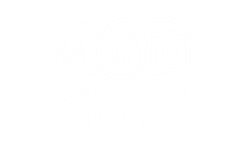 #Aprendemosjuntosenfamilia 
con el Juego de la Semana
“Rimas en familia”
Querida familia, queremos compartir el siguiente juego para que puedan disfrutar juntos.
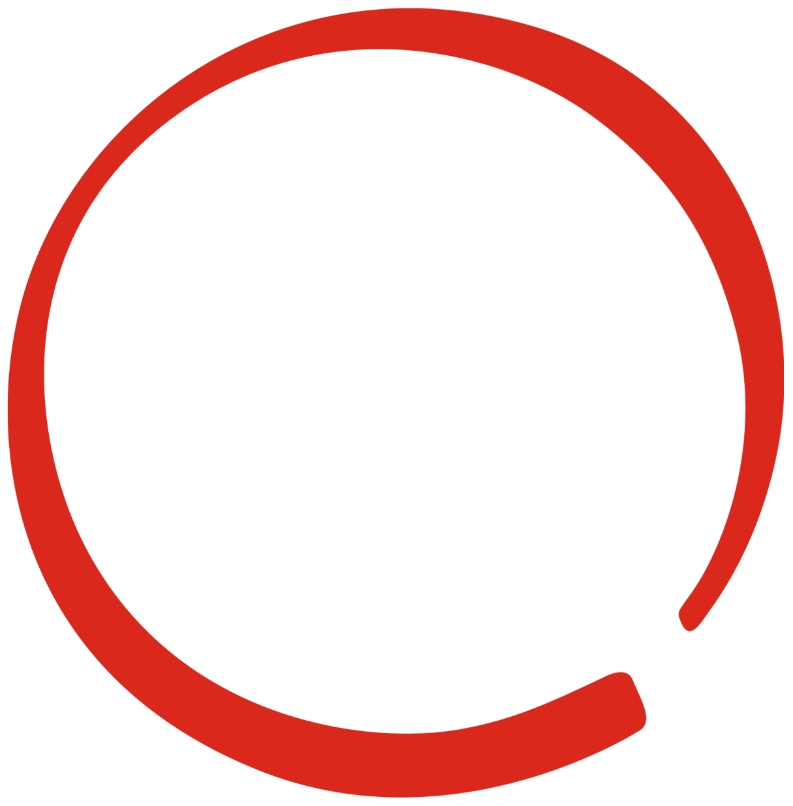 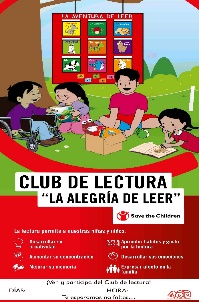 Lee e invite a repetir la siguientes palabras
Debe repetirse la palabra
Ahora lee y notaras la rima.
A ver di secuela  	 – secuela 	       – Tú vas a la escuela 
A ver di puerca 	 – puerca 	       – Tú amigo usa tuerca
A ver di acuño 	 – acuño 	       – Comemos chuño
A ver di hostiga  	 – hostiga 	       – Tienes una hormiga 
A ver di cállate 	 – cállate 	       – Cálmate
A ver di casquillo 	 – casquillo 	       – Tú tienes un castillo	
A ver di desierta  	 – desierta 	       – Despierta
Ahora cambiamos los roles, la niña o niño, lee e invita a repetir las palabras y seguir con lo demás
Finalmente, les invitamos a formar sus propias RIMAS en familia.
¡Sabían que…!
“Las niñas y los niños tienen las mismas condiciones y oportunidades de participar.”
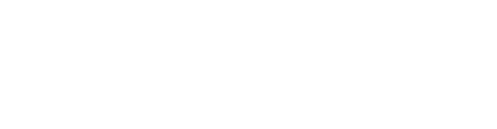